ЕГЭ история
Разбор заданий 
17-19(2021 ЕГЭ)
Разбор заданий: 
7,14-15(2022 ЕГЭ)

Тема: культура
Ильина Сааскылаана Альбертовна
Учитель истории и обществознания МБОУ «Кюкяйская СОШ имени А.К. Акимова»
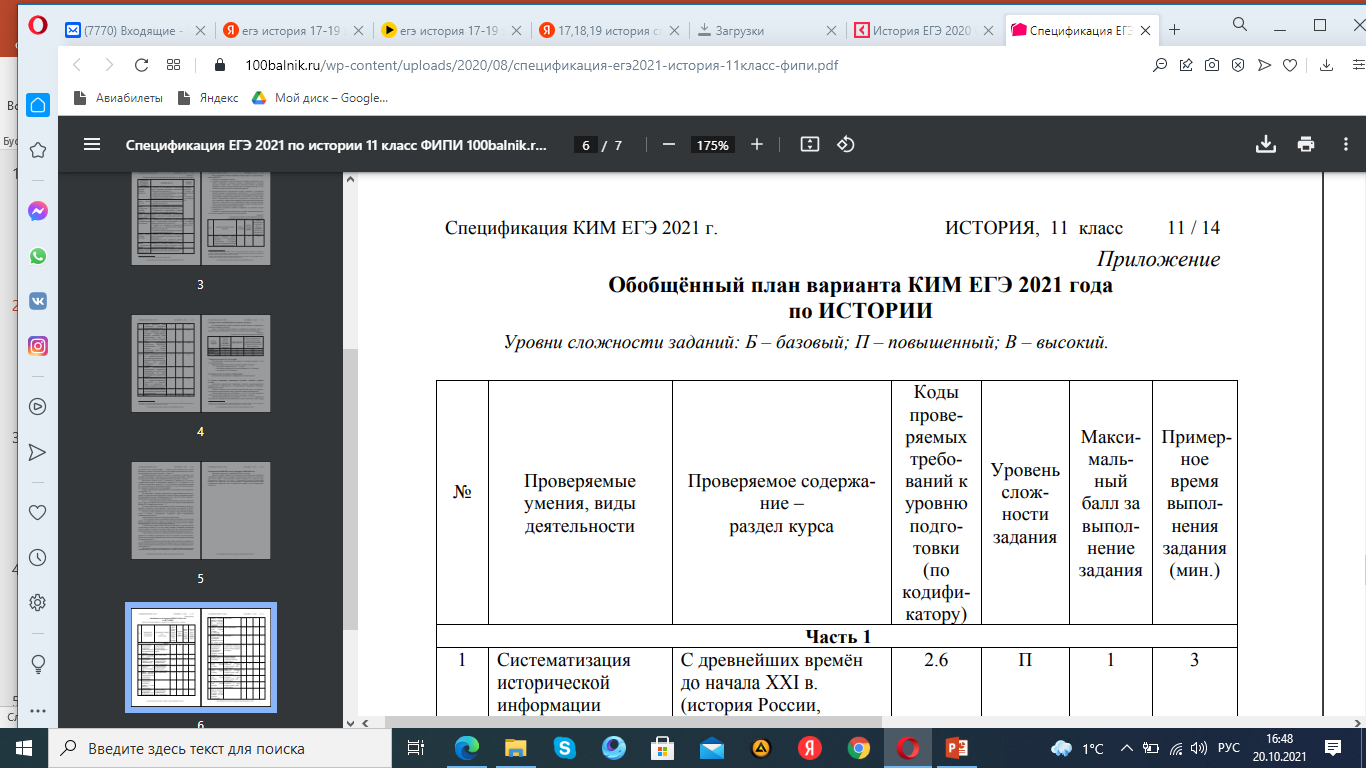 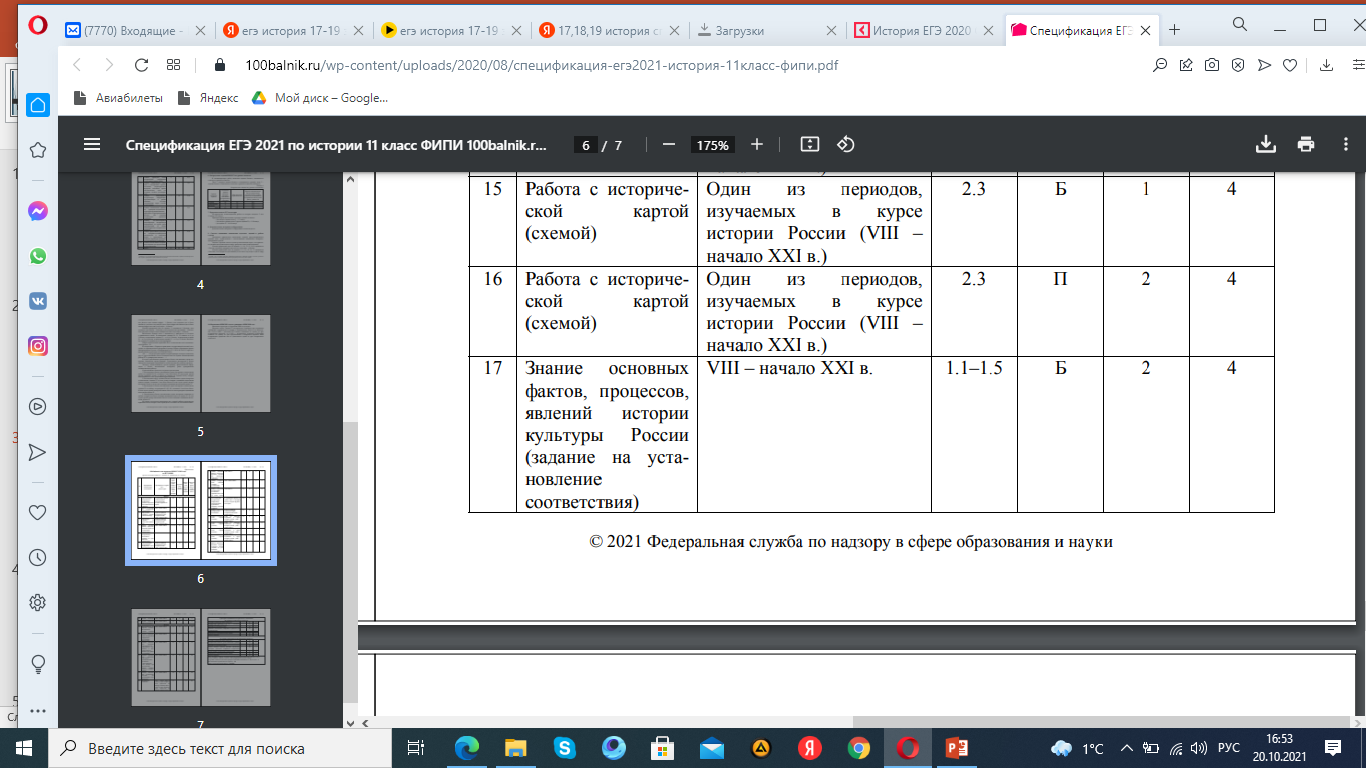 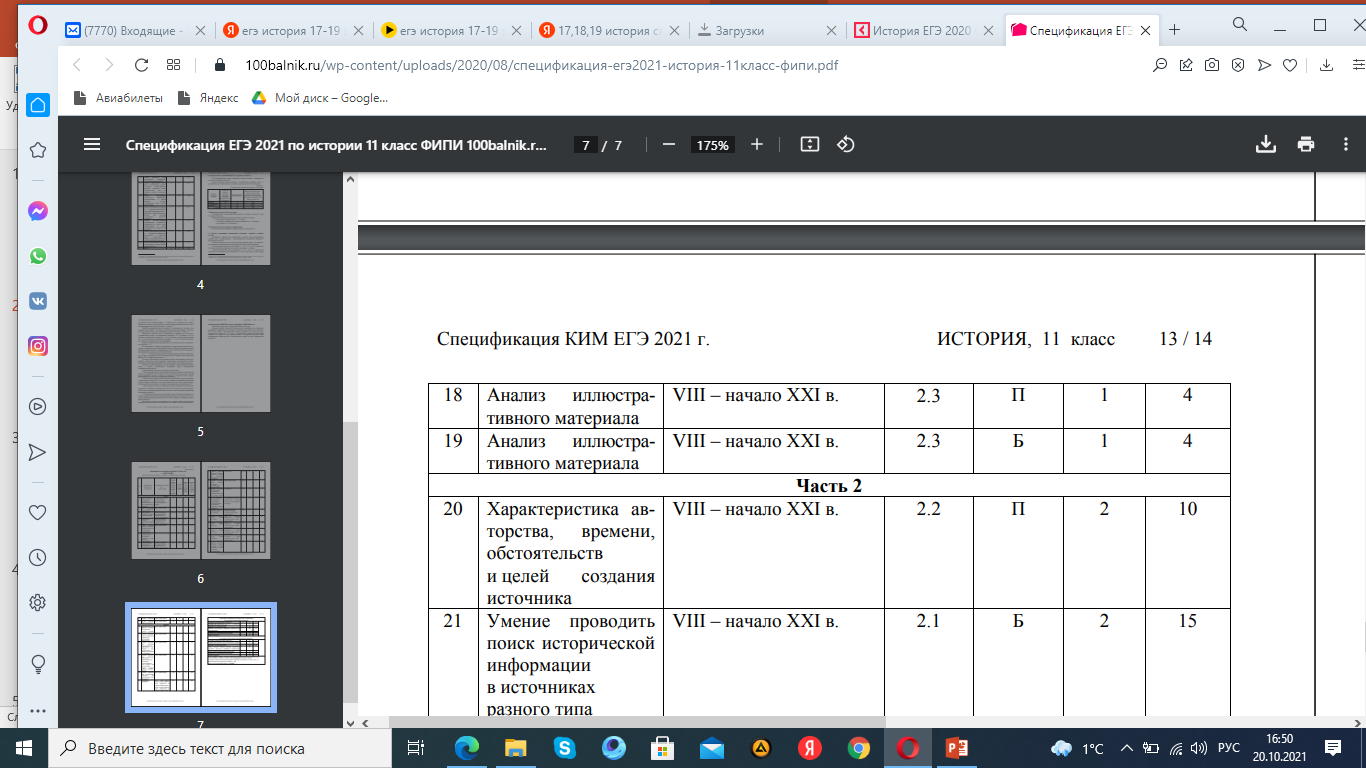 2021 ЕГЭ
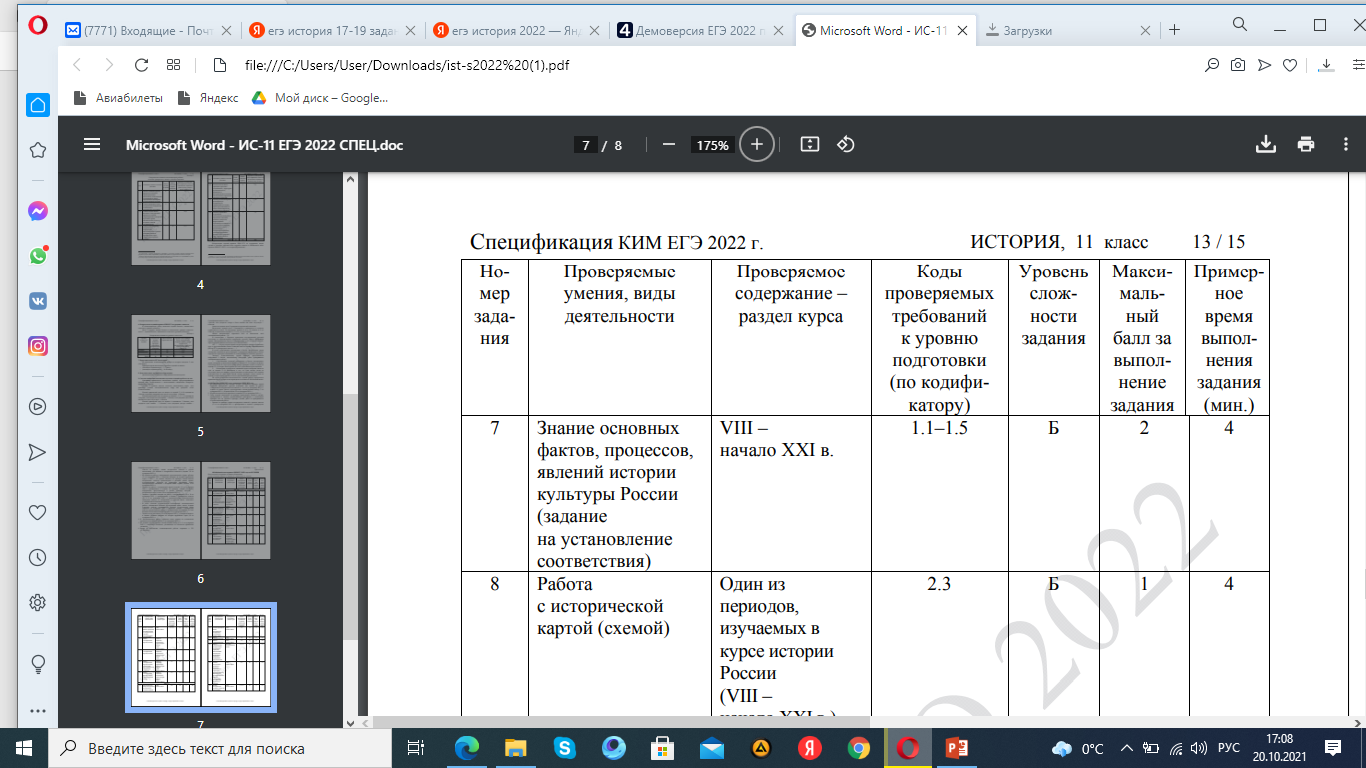 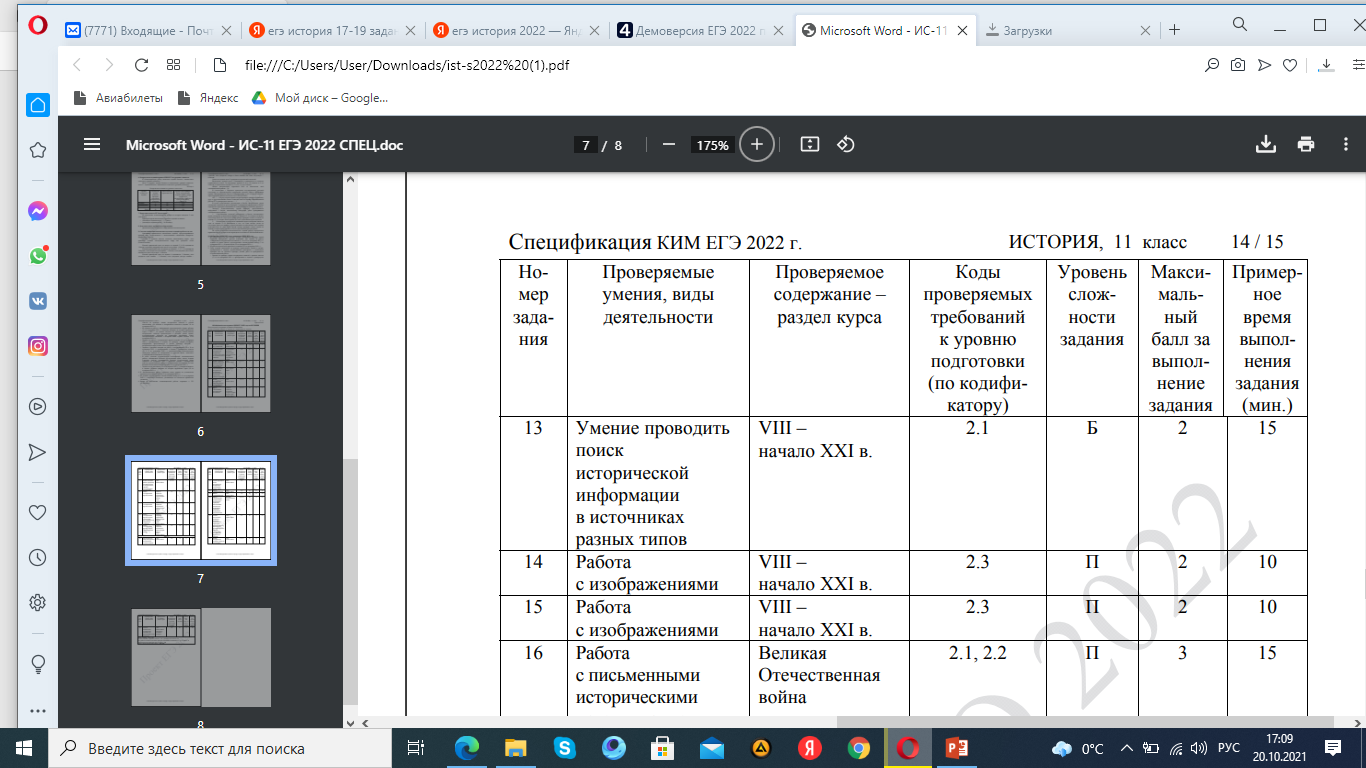 ЕГЭ 2022
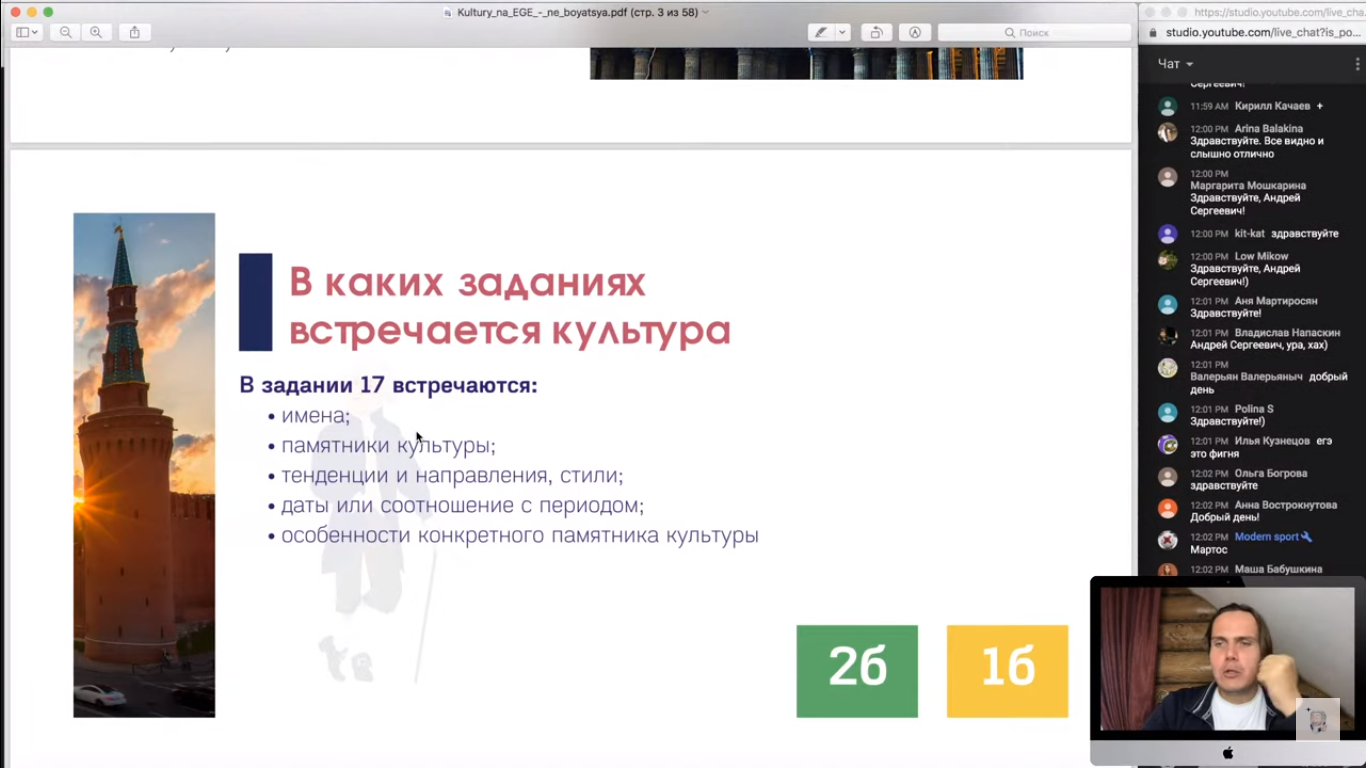 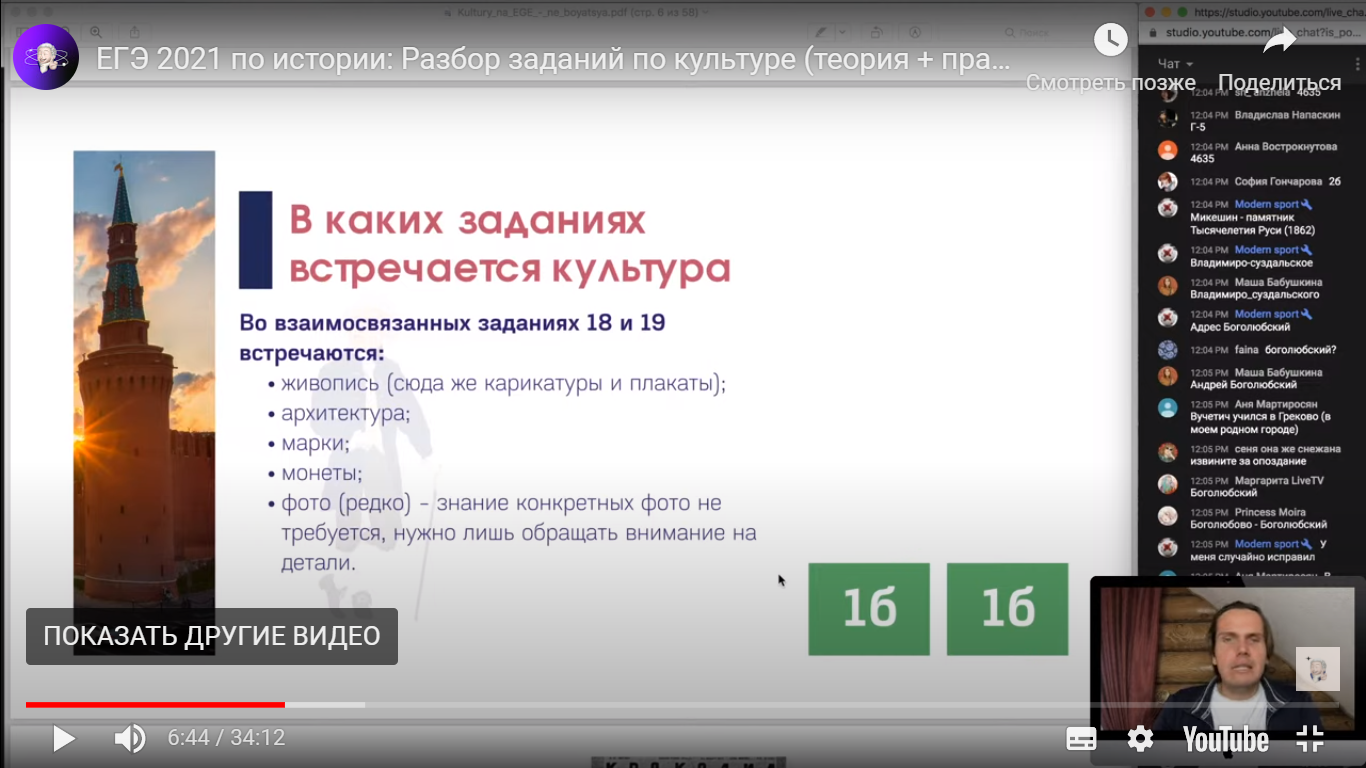 4 сентября 2013 года в Кюкяйской средней общеобразовательной школе имени А.К. Акимова (Сунтарский улус, с. Кюкей) открылось второго по счету в улусе Виртуального филиала НХМ РС (Я).         Национальный художественный музей РС (Я) является единственным представителем на территории России, действующим от лица Государственного Русского музея на основании соглашения об установке и использование программ проекта музея «Русский музей: виртуальный филиал».
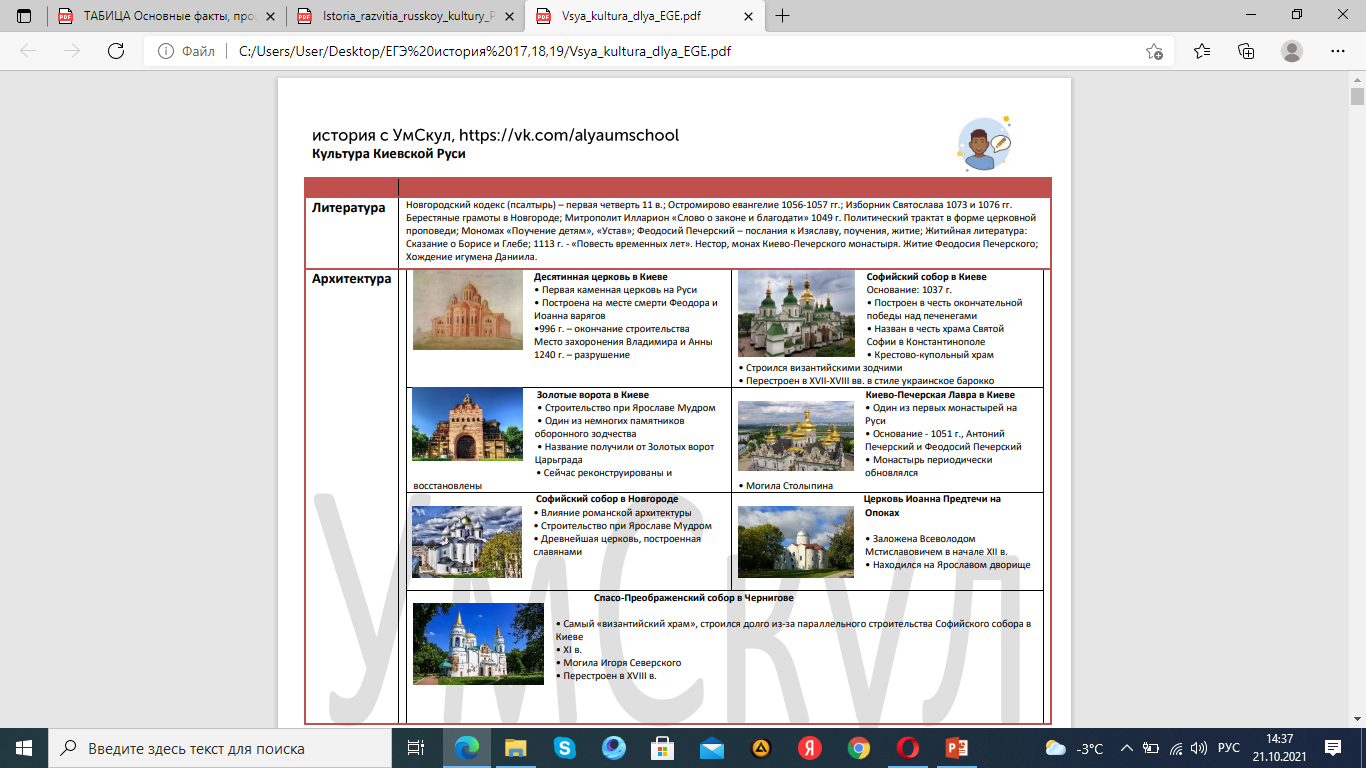 Установите соответствие между памятниками культуры и их краткими характеристиками: к каждой позиции первого столбца подберите соответствующую позицию из второго столбца.
Какие суждения о данной марке являются верными?                                                                   Выберите два суждения                                                                         из пяти предложенных. Запишите в таблицу цифры, под которыми они указаны.
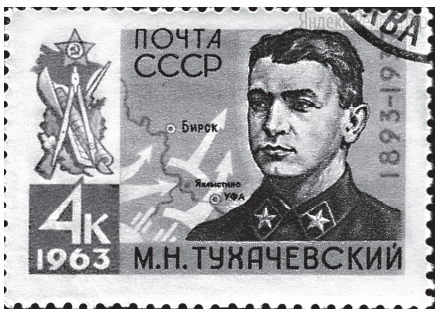 Военачальник, изображённый на марке, подвергся репрессиям.
Военачальник, изображённый на марке, родился в период правления в России Николая II.
События, изображённые на марке стрелками, произошли в ходе Первой мировой войны.
Военачальник, изображённый на марке, был участником Великой Отечественной войны.
Данная марка была выпущена в период руководства СССР Н.С. Хрущёва
Ответ:
Какие из представленных монет посвящены юбилеям событий, произошедших при жизни военного деятеля, изображенного на марке? В ответе запишите две цифры, которыми обозначены эти монеты.